Vyrob si včelie úliky
Vypracovala:Mgr.Mihaliková Anna Spojená škola Ul.J.Kollára 3 Nové Mesto nad Váhom
Budeš potrebovať:
Pracovný list včelie úliky
Farbičky
Vodové farby
5 kotuliek z toal.papiera
lepidlo
Najprv si vytlačíme pracovný list –www.infraslovakia - zvieratká
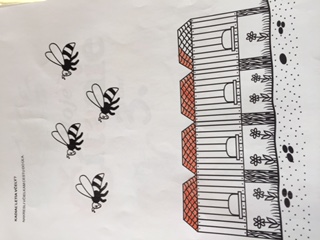 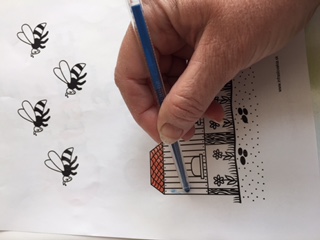 Postupne vyfarbujeme všetky úliky
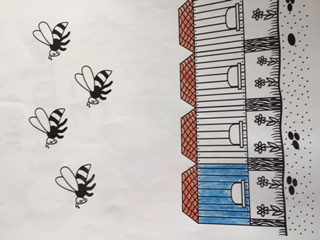 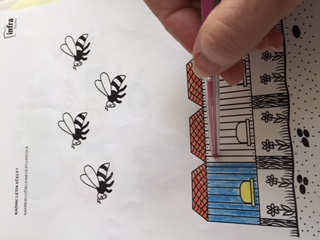 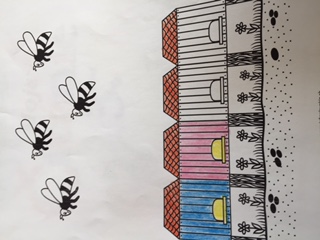 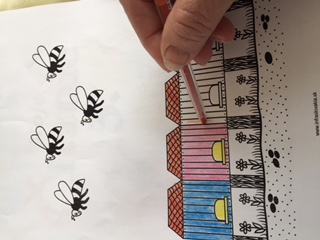 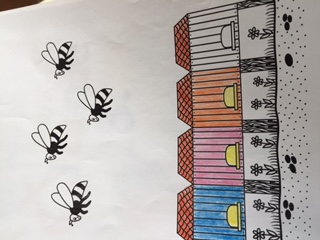 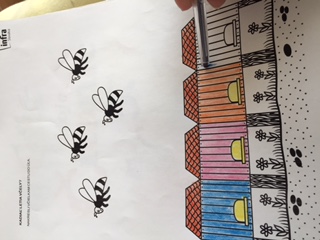 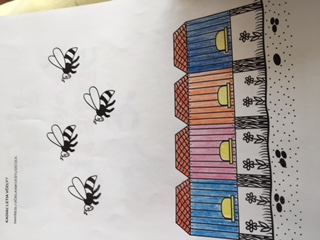 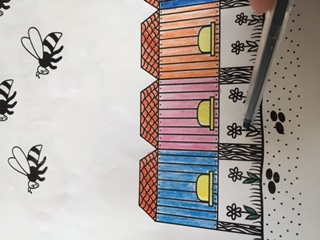 Nakoniec si všetky úliky a včeličky vystrihneme a nachystáme 5 kotuliek z toaletného papiera
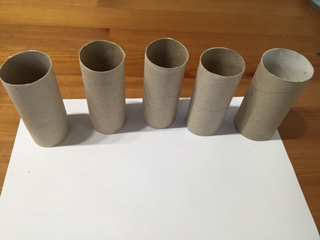 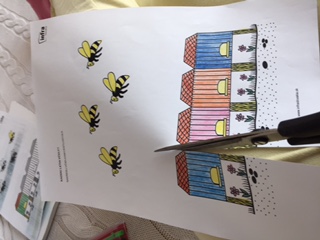 Následne ich vyfarbíme zelenou farbou
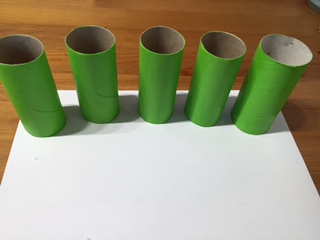 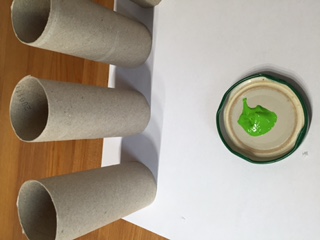 Na vymaľované kotuľky postupne nalepíme včelie úliky a včeličky.
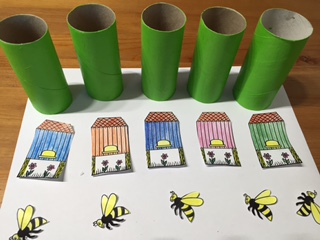 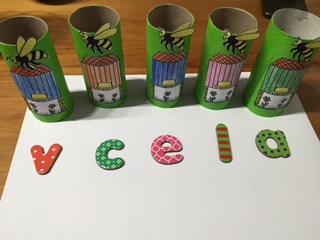 Tieto úliky využijeme napríklad na triedenie farieb.Daj do ružového úlika ružové farbičky, do modrého úlika modré farbičky.
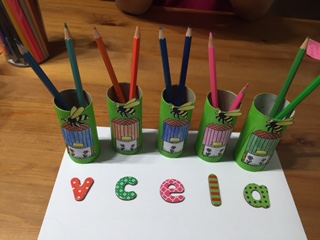 Alebo ich môžeme využiť na hodine matematiky na počítanie v obore do 5.Priraď správny počet cukríkov .1,2
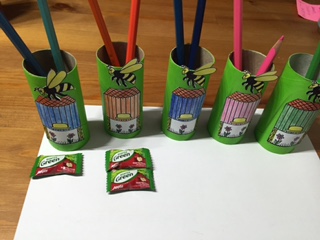 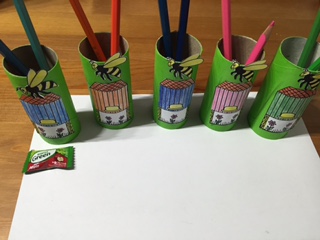 Priraď správny počet cukríkov .1,2,3,4.
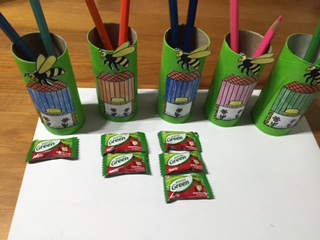 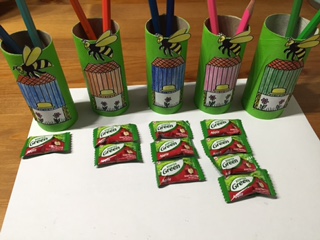 Priraď správny počet cukríkov:1,2,3,4,5.
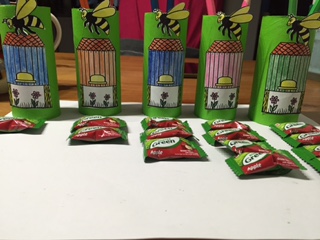 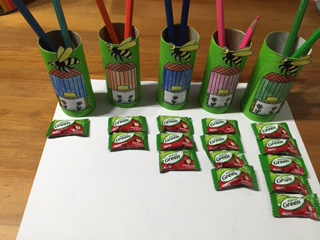 Prácu využijeme na hodine Pracovného vyučovania, Výtvarnej výchovy, na hodine Matematiky.